Databázové systémy a SQL
Lekce 3


Daniel Klimeš
1
Práce s více tabulkami
Spojení sloupců = JOIN
+
+
Spojení řádků – množinové operace
Daniel Klimeš, Databázové systémy a SQL
2
Množinové operace
Operace s dotazy, které vrací stejnou datovou strukturu (stejné sloupce)
UNION   	Sjednocení množin – duplicitní řádky vyloučeny
 UNION ALL  	Sjednocení množin včetně duplicit
 INTERSECT 	Průnik množin – pouze shodné řádky
 MINUS 	Rozdíl množin
SELECT sloupec FROM tabulka
UNION
SELECT sloupec FROM tabulka2
Počet sloupců prvního a druhého dotazu musí být stejný 
a musí být stejného datového typu
Daniel Klimeš, Databázové systémy a SQL
3
SELECT – více tabulek
Spojování tabulek = join
Druhy spojení:
 vnitřní – inner join – jen spojitelné řádky
 vnější – outer join -  left join, right join, full join 	všechny řádky jedné tabulky + napojitelné řádky druhé tabulky
Daniel Klimeš, Databázové systémy a SQL
4
JOIN - syntaxe
Vnitřní spojení

SELECT * FROM tabulka1, tabulka2 WHERE tabulka1.sloupec (PK) = tabulka2.sloupec (FK)

SELECT * FROM pacient, vysetreni WHERE pacient.id_pacienta = vysetreni.id_pacienta

				nebo

SELECT * FROM pacient JOIN vysetreni ON pacient.id_pacienta = vysetreni.id_pacienta
Daniel Klimeš, Databázové systémy a SQL
5
OUTER JOIN – syntaxe
Vnější spojení

SELECT * FROM tabulka1 LEFT JOIN tabulka2 ON tabulka1.sloupec = tabulka2.sloupec
SELECT * FROM pacient LEFT JOIN vysetreni ON pacient.id_pacienta = vysetreni.id_pacienta
ORACLE varianta
SELECT * FROM tabulka1, tabulka2 WHERE tabulka1.sloupec = tabulka2.sloupec(+)
SELECT * FROM pacient, vysetreni WHERE pacient.id_pacienta = vysetreni.id_pacienta(+)
Daniel Klimeš, Databázové systémy a SQL
6
VYUKA – datový model
Vazba student – predmet m-n => „mezitabulka“ VYUKA
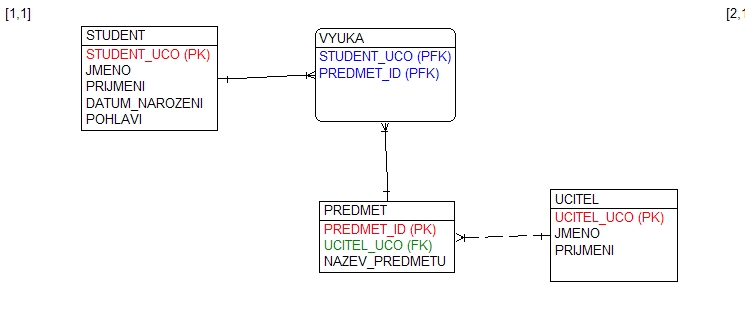 Daniel Klimeš, Databázové systémy a SQL
7
Cvičení 1
1) Zapište své jméno do tabulky STUDENT
2) Zapište si vybraný předmět/předměty do tabulky VYUKA
3) Vypište studenty zapsané do alespoň jednoho předmětu
4) Vypište všechny studenty s vybraným předmětem/předměty
5) Vypište všechny předměty a k nim počet zapsaných studentů
6) Vypište učící učitele a jeho studenty
7) Odhlašte sebe  ze všech předmětů

8) Přihlaste se jedním příkazem do všech předmětů
Daniel Klimeš, Databázové systémy a SQL
8
TRIALDB – datový model
Vazba pacienti – studie m-n => „mezitabulka“ PATIENT_STUDY
Vazba studie – pracoviště m-n => „mezitabulka“ STUDIES_SITES
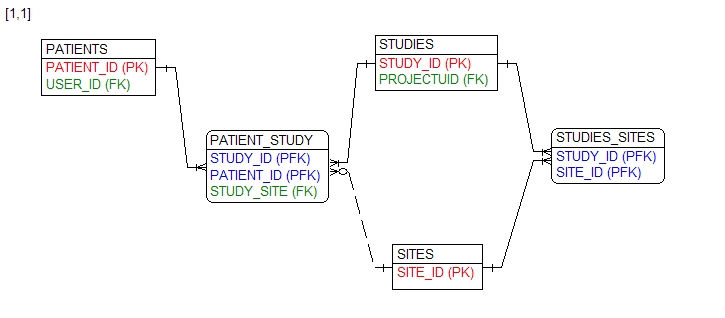 Daniel Klimeš, Databázové systémy a SQL
9
Cvičení 2
Zjistěte počet pacientů v jednotlivých  studiích
	STUDY_NAME, počet pacientů

Zjistěte počet pacientů dle pohlaví v jednotlivých  studiích
	STUDY_NAME, pohlaví, počet pacientů

Zjistěte počet zapojených pracovišť do jednotlivých studií
	STUDY_NAME, počet pracovišť

Vypište pracoviště zapojená do více studií
	SITE, počet studií

Vypište všechny studie a počet zařazených pacientů v jednotlivých letech
	STUDY_NAME, rok(DATE_OF_ENROLLMENT), počet pacientů
Daniel Klimeš, Databázové systémy a SQL
10
Cvičení 3
Vypište všechny pacienty ze studií study_id 3 a 454

Vypište všechny unikátní pacienty ze studií study_id 3 a 454

Vypište společné pacienty ze studií study_id 3 a 454
Daniel Klimeš, Databázové systémy a SQL
11